数学五年级
上册
第一单元
小数除法
打扫卫生
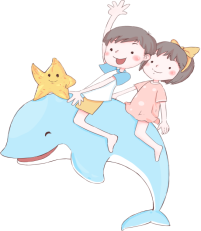 WWW.PPT818.COM
一、复习知识
算一算，发现规律。
270÷9=（   ）
30
27÷9=（   ）
3
3500÷70=（    ）
50
3500÷700=（   ）
5
320÷80=（   ）
4
32÷8=（   ）
4
总结规律：
在除法中，除数不变，被除数扩大多少倍，商就扩大多少倍；被除数不变，除数扩大10倍，商就缩小10倍；
被除数和除数同时扩大或缩小相同的倍数，商不变。
二、探究新知
买6把笤帚共花18.9元。每把笤帚多少元？估一估，算一算。
18.9
÷
6
3.15
元
18.9元=18元+0.9元
18÷6=3元
（  ）
0.9元=90分
90÷6=15分=0.15元
3+0.15=3.15元
你会竖式吗？
6
18.9
18.9÷6=
3.15（元）
3.
1
5
0
小数除以整数的除法，在小数末尾添上0，小数的大小不变。
18
9
6
3
0
3
0
0
答：每个簸箕3.15元。
买4个簸箕共花26元。每把簸箕多少元？
26
÷
4
6.5
元
26÷4=6元……2元
2元等于20角
20÷4=5角
5角等于0.5元
6+0.5=6.5元
（  ）
你会竖式吗？
4
26
26÷4=
6.5（元）
6.
5
0
商不够1时 ，先在商的个位后面点上小数点，然后在余数的末尾添0再除。
24
2
0
0
2
0
答：每个簸箕6.5元。
12
12.6
三、巩固练习
1.试一试。
霸王龙玩具每盒12个，共12.6元，平均每个多少元？
12.6
÷
12
1.05
元
1
.05
0
十分位上不够商1，商0.
12
（  ）
60
60
答：平均每个1.05元。
0
24
18
剑龙玩具每盒24个，共18元，平均每个多少元？
18
÷
24
0.75
元
7
5
0.
0
商不够1时,先在商的个位后面点上小数点，然后在被除数的末尾添0再除。
16 8
1 2 0
1 2 0
（  ）
0
答：平均每个0.75元。
36
198
2.蓝鲸有的体重可达198t，蓝鲸的体重相当于36头大象的体重，一头大象的体重是多少？
t
198
÷
36
5.5
.
5
5
180
180
（  ）
180
0
答：一头大象的体重是5.5t。
四、课堂小结
从高位开始除，除到被除数的个位有余数时，先在商的个位后面点上小数点，然后在余数的末尾添0再除。